NOUVELLE APPLICATION FADOQ
Une carte virtuelle et la géolocalisation des rabais
EN RÉSUMÉ
Application mobile sur cellulaire intelligent (Apple ou Android).
Adhérer ou renouveler et opter pour la carte virtuelle qui remplace la carte plastique.
Géolocalisation des commerces qui offrent un rabais FADOQ.
Lancement officiel février 2022.
Accès à plus de 1 000 rabais du site web FADOQ.
2
QUELQUES VISUELS DE L’APPLICATION *
*NOTE : Certains visuels présentés sont encore à l’étape de  développement et peuvent êtres modifiés d’ici le lancement de  la version finale.
OUVERTURE DE L’APPLICATION FADOQ
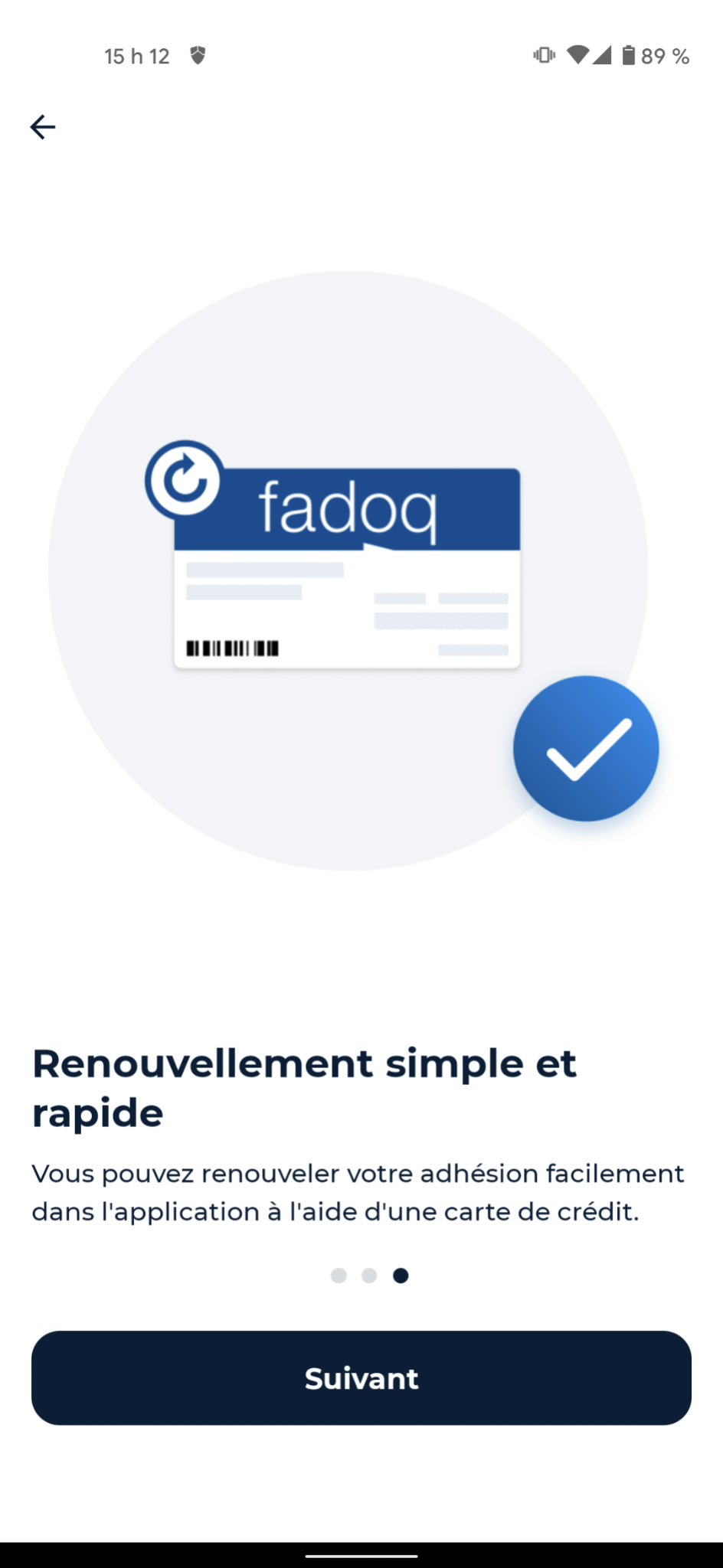 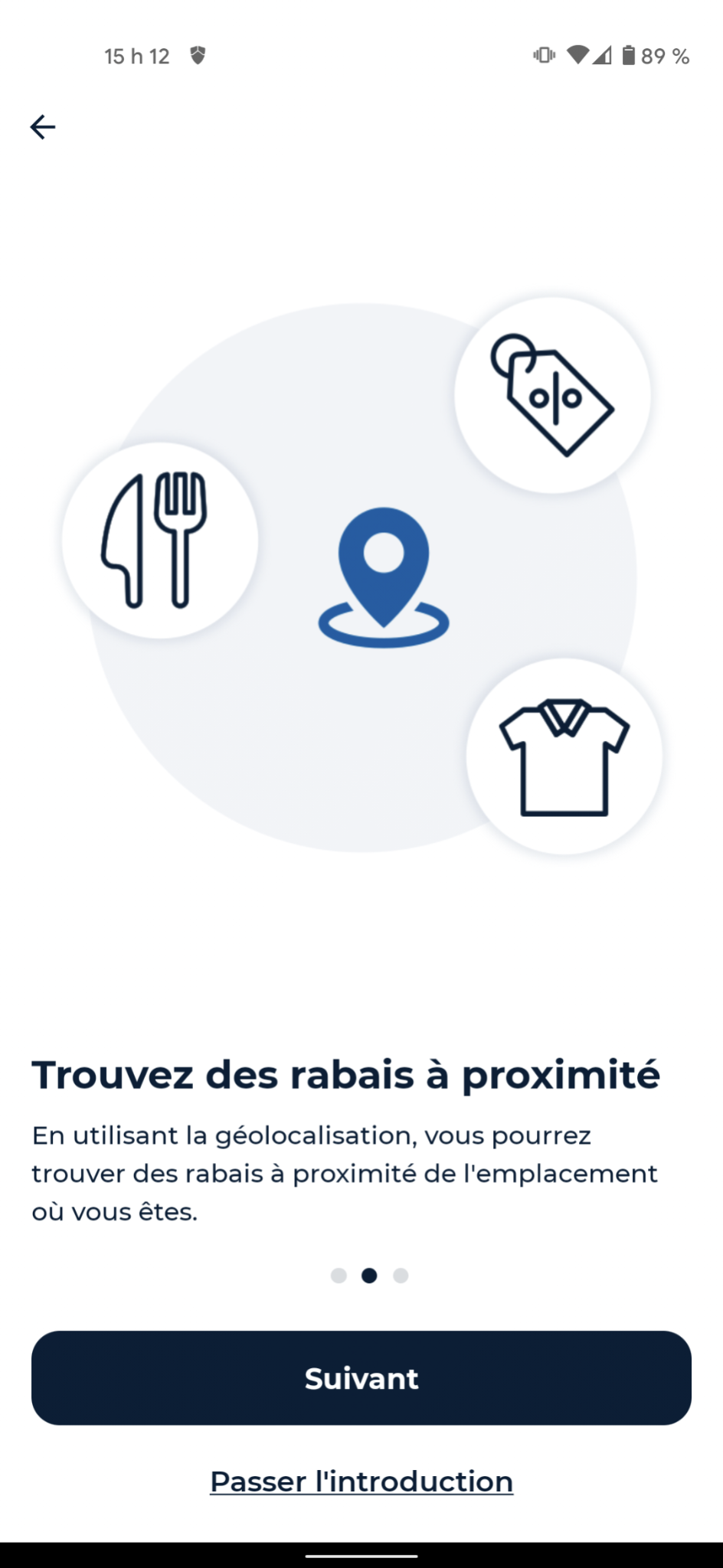 4
AJOUTER LA CARTE
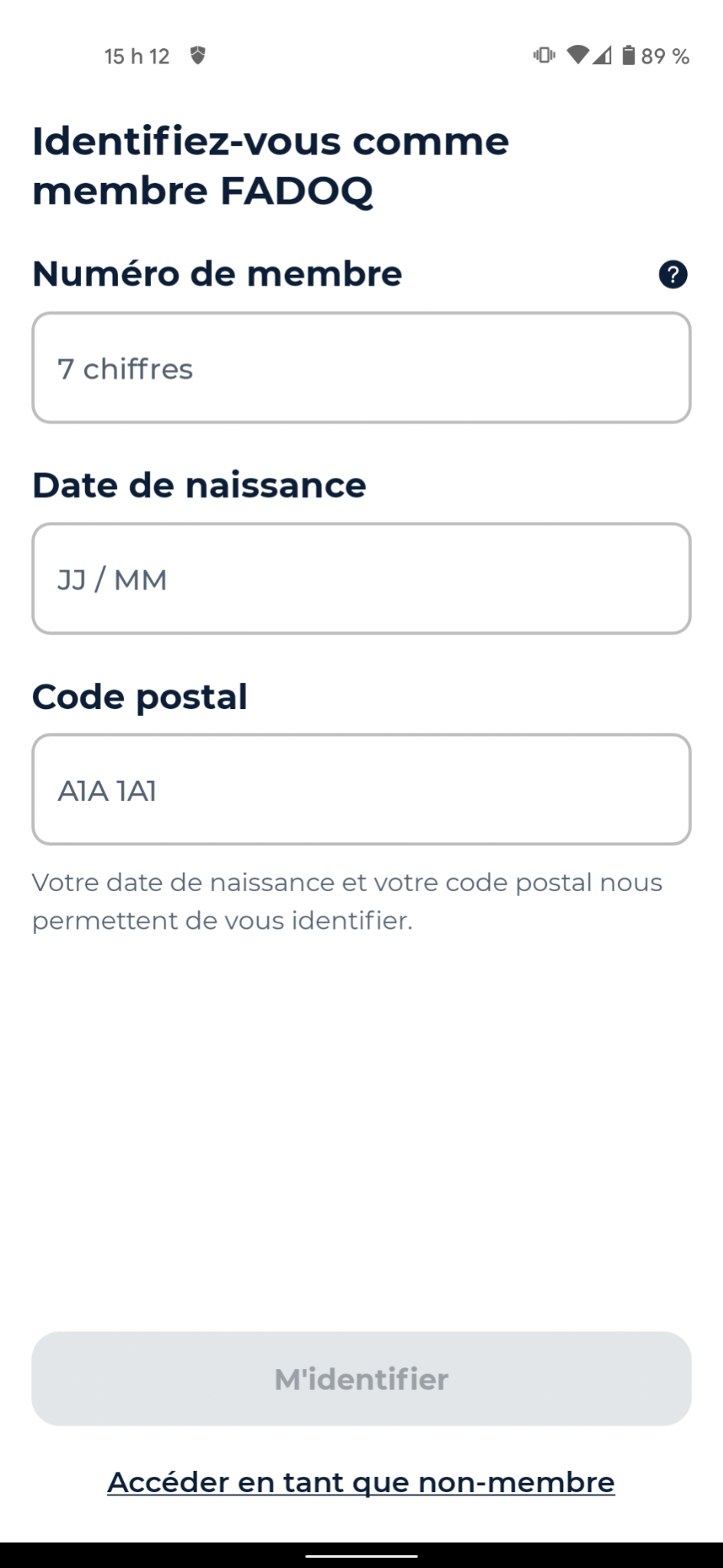 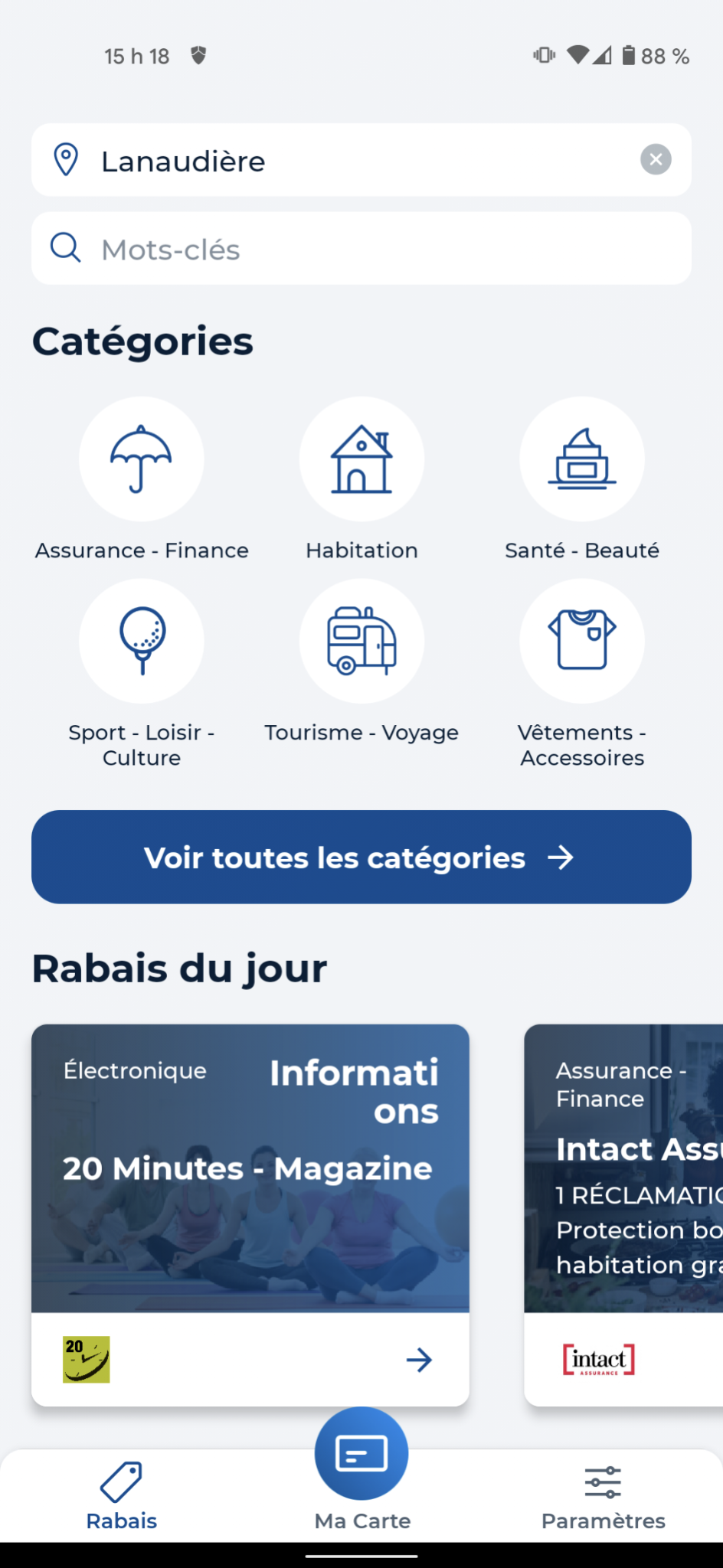 5
LA CARTE FADOQ VIRTUELLE
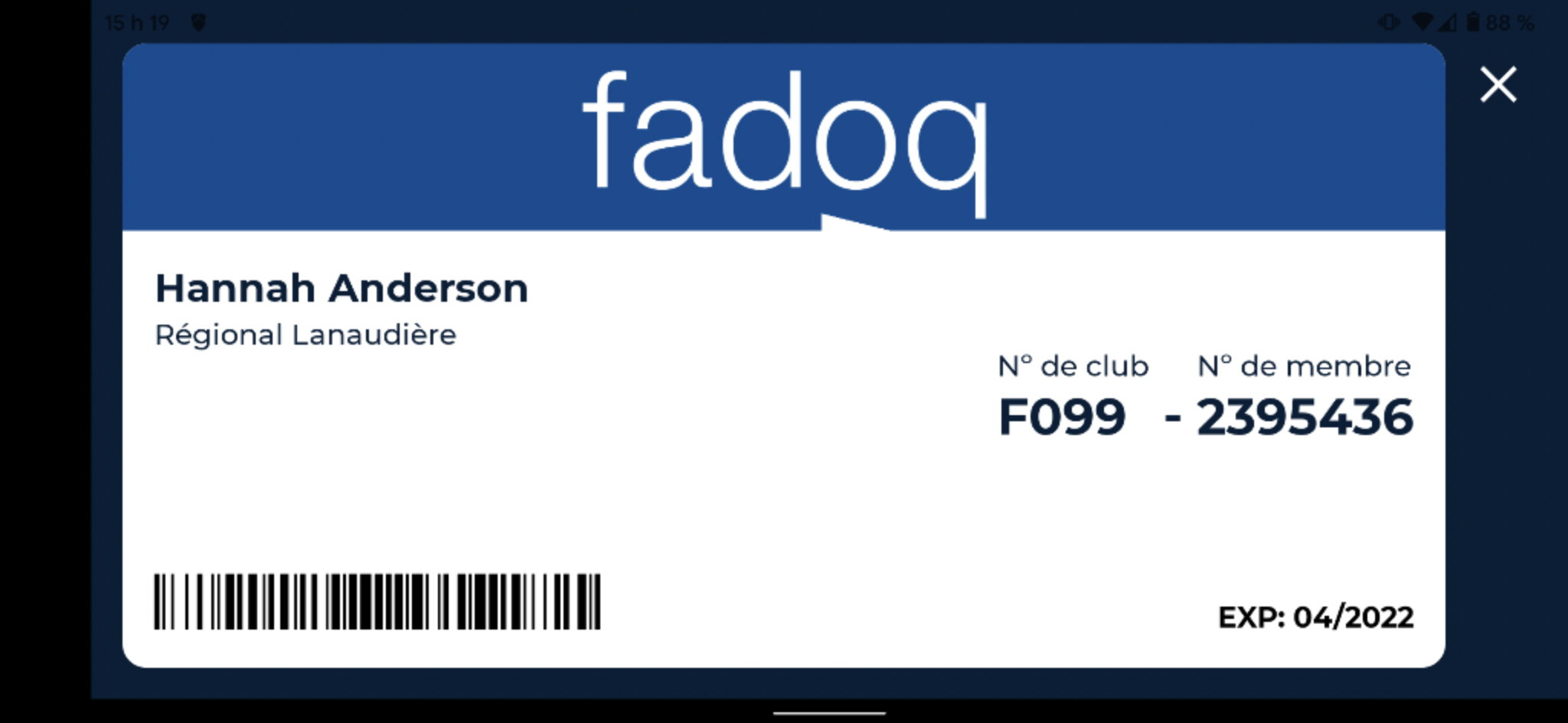 0000000
6
CONSULTER ET GÉOLOCALISER LES 1 000 RABAIS FADOQ
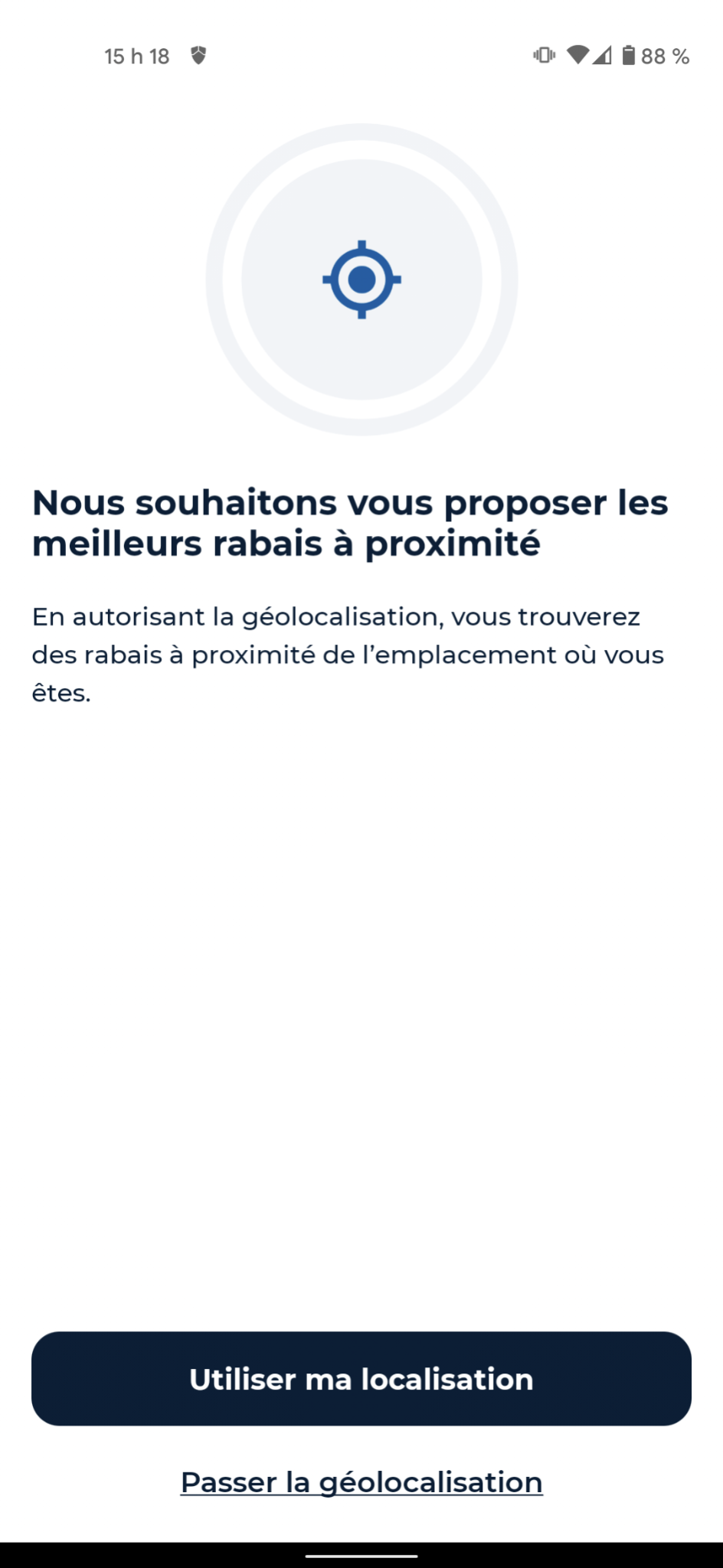 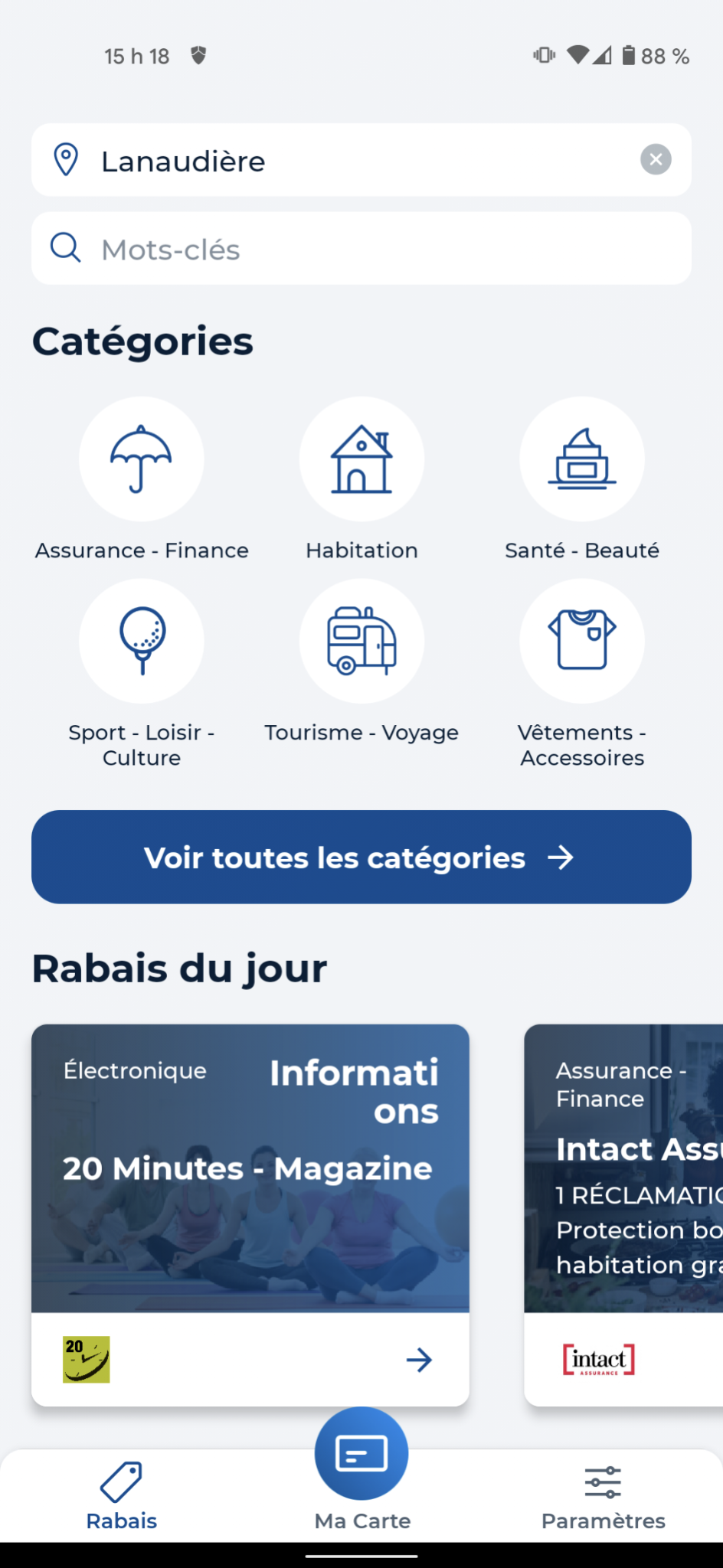 7
CONSULTER ET GÉOLOCALISER LES 1 000 RABAIS FADOQ
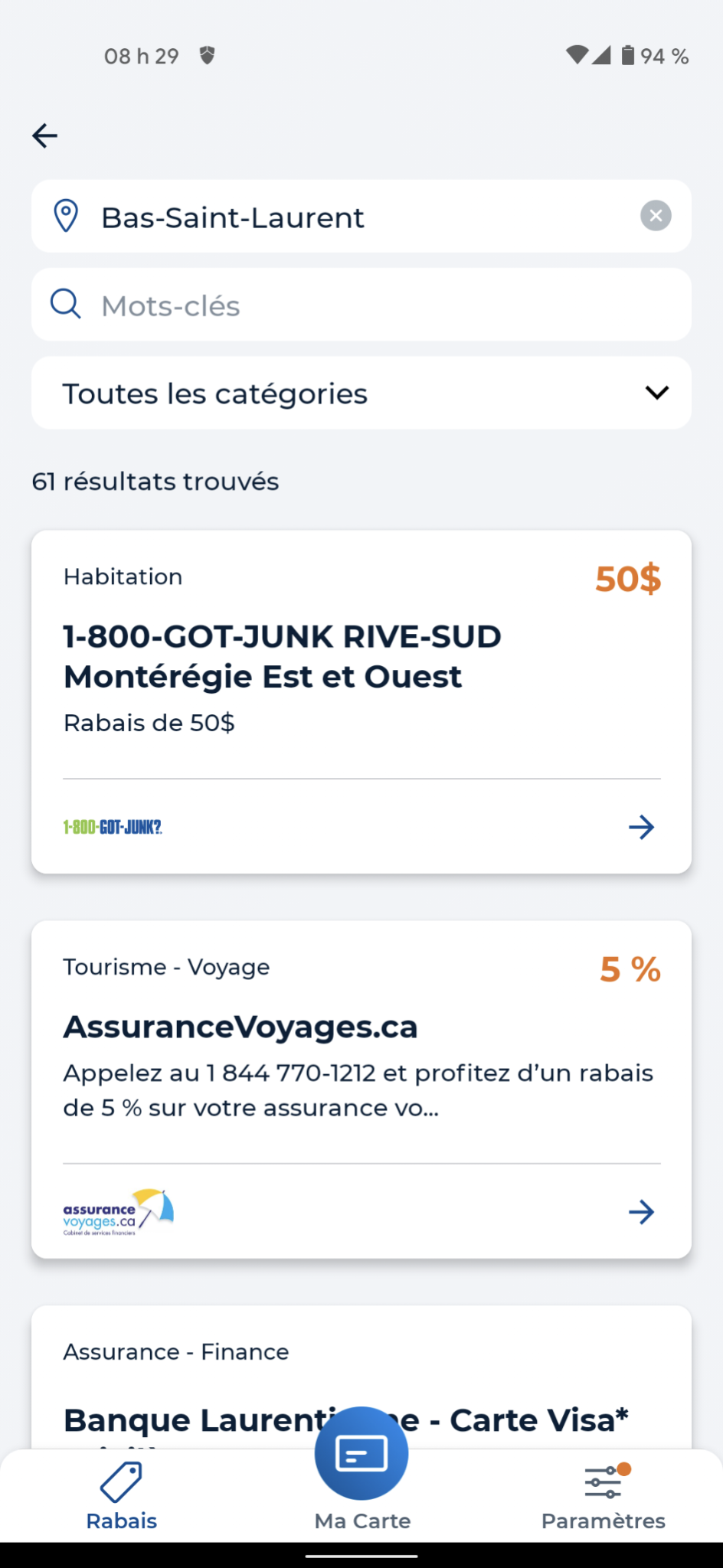 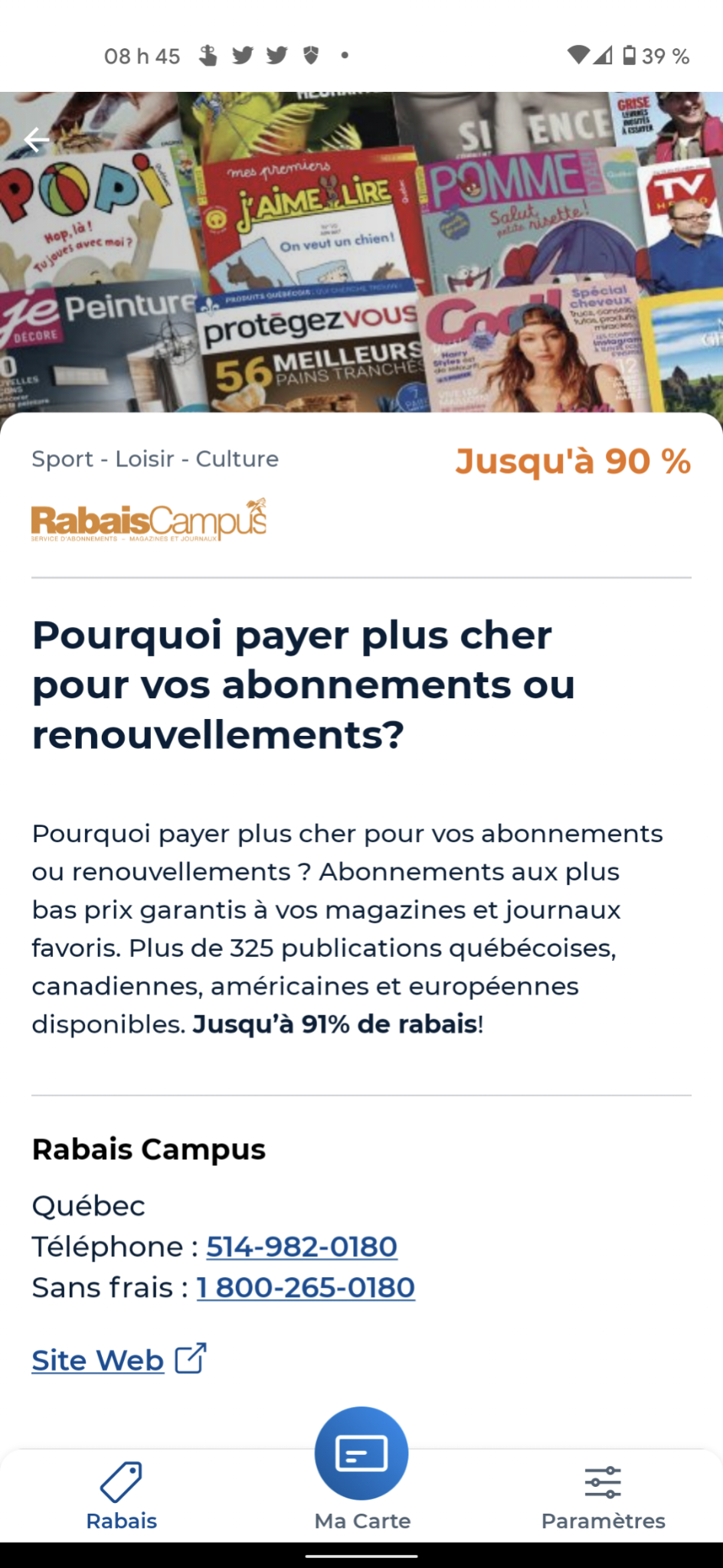 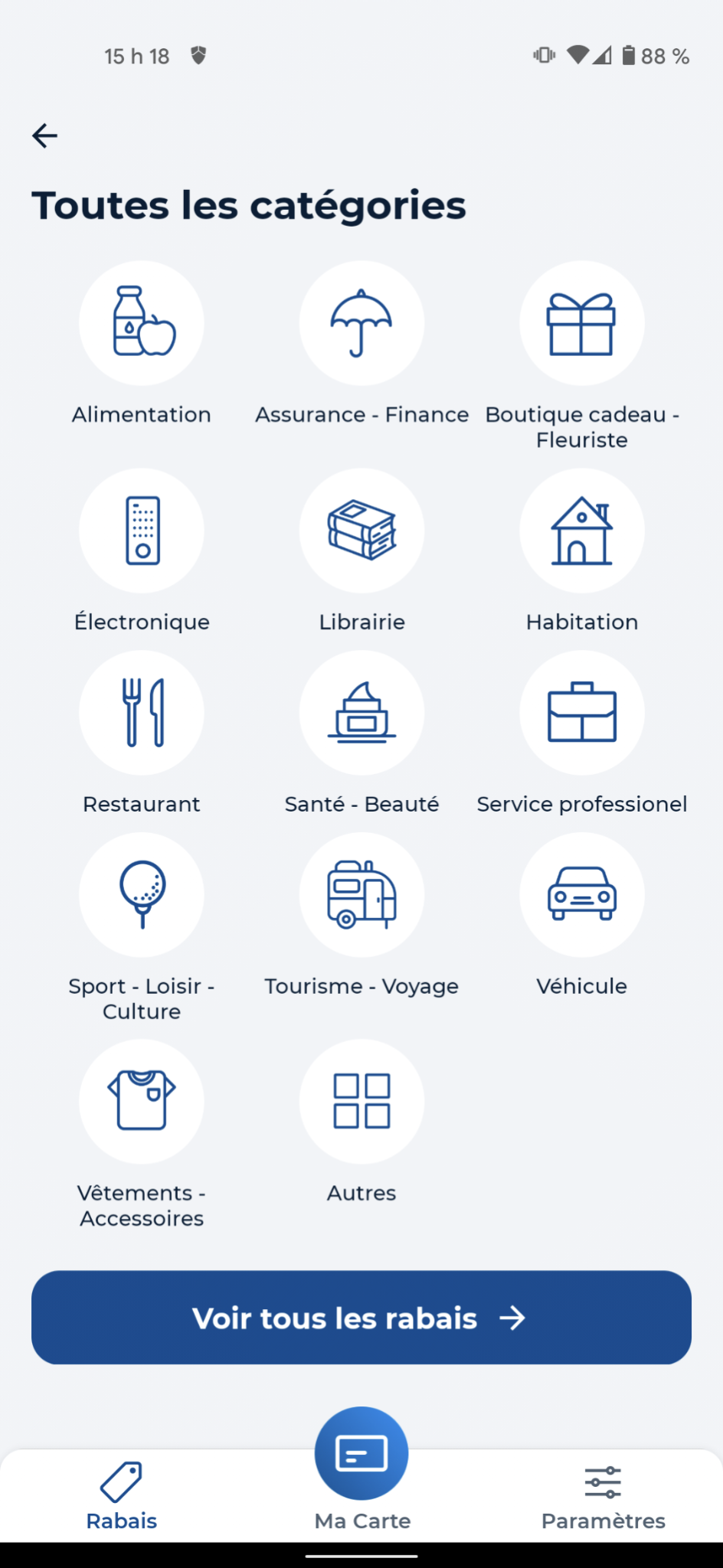 8
RENOUVELLEMENT DE SA CARTE FADOQ
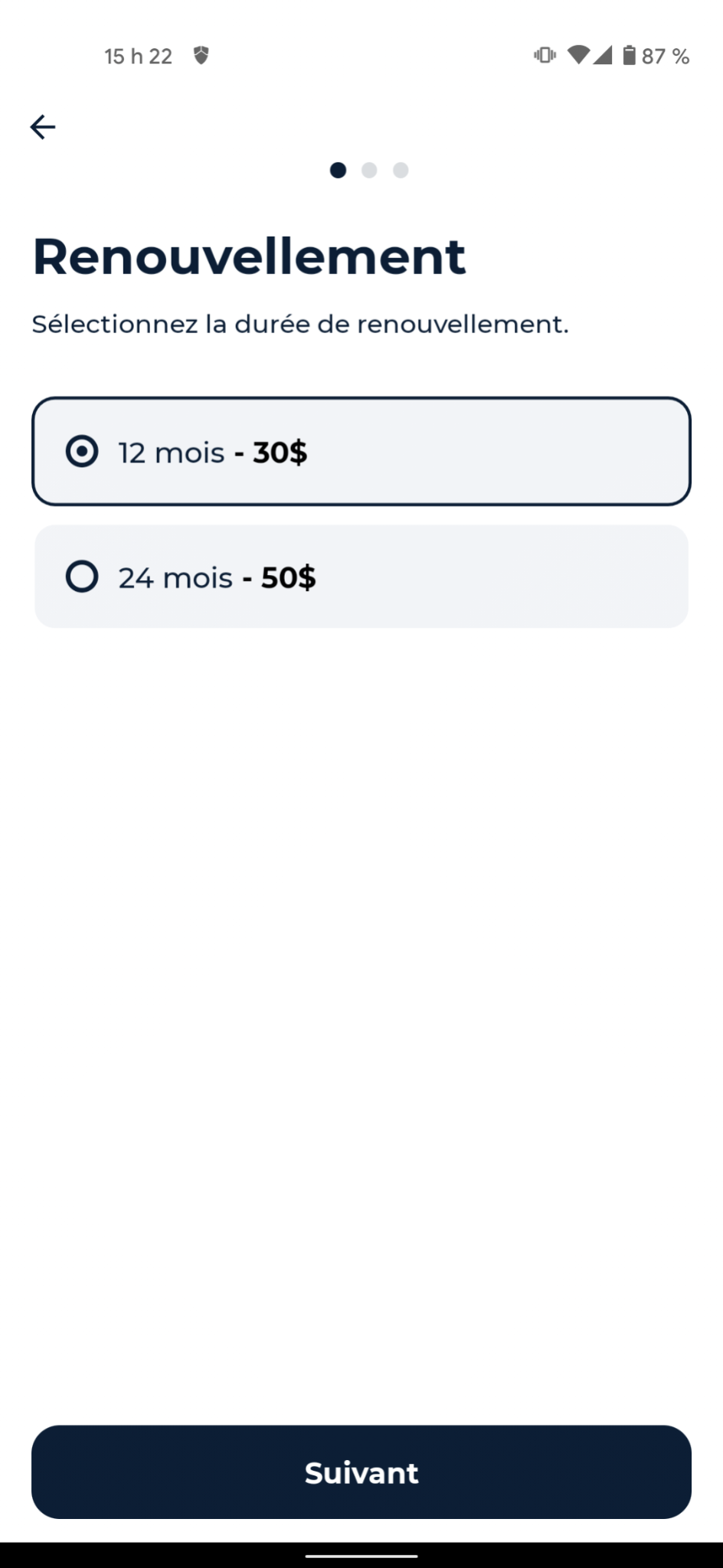 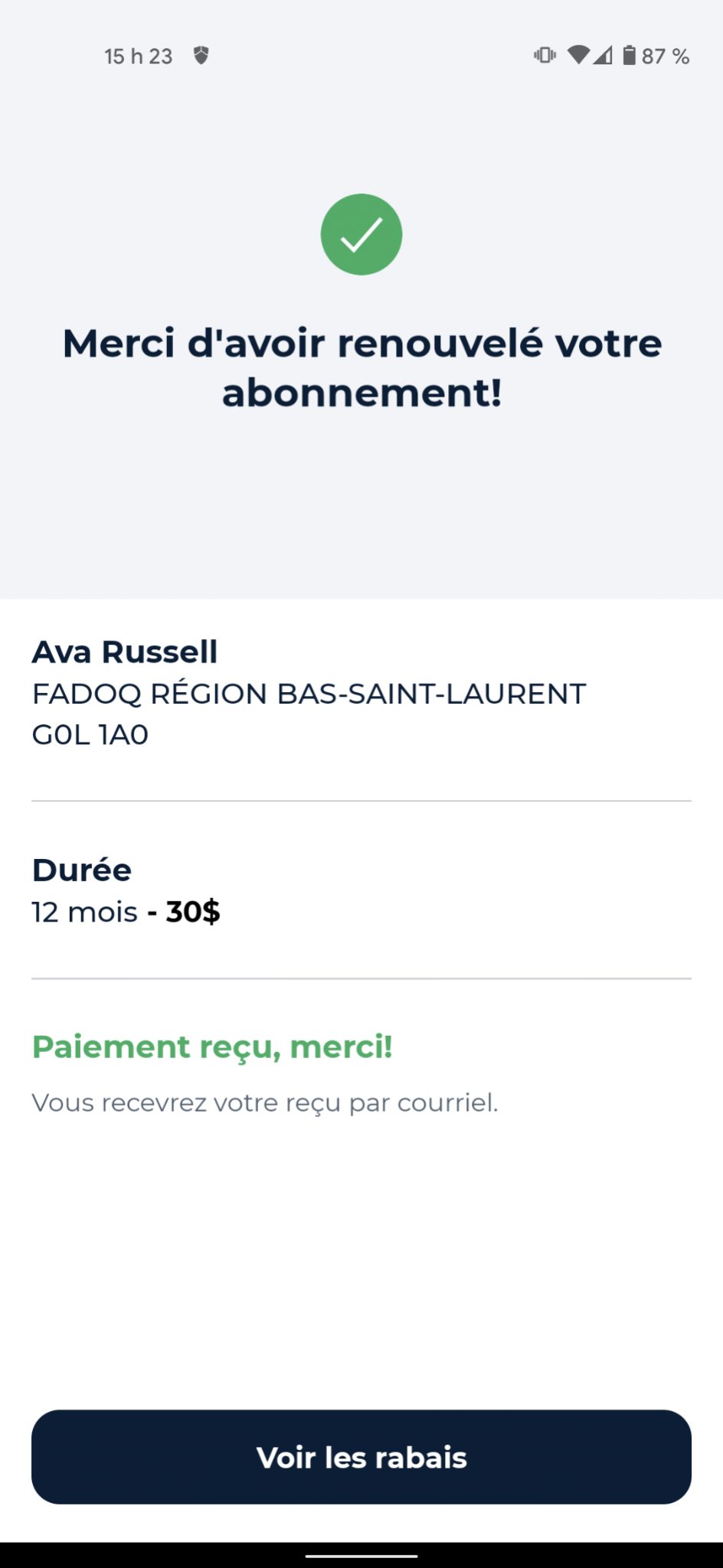 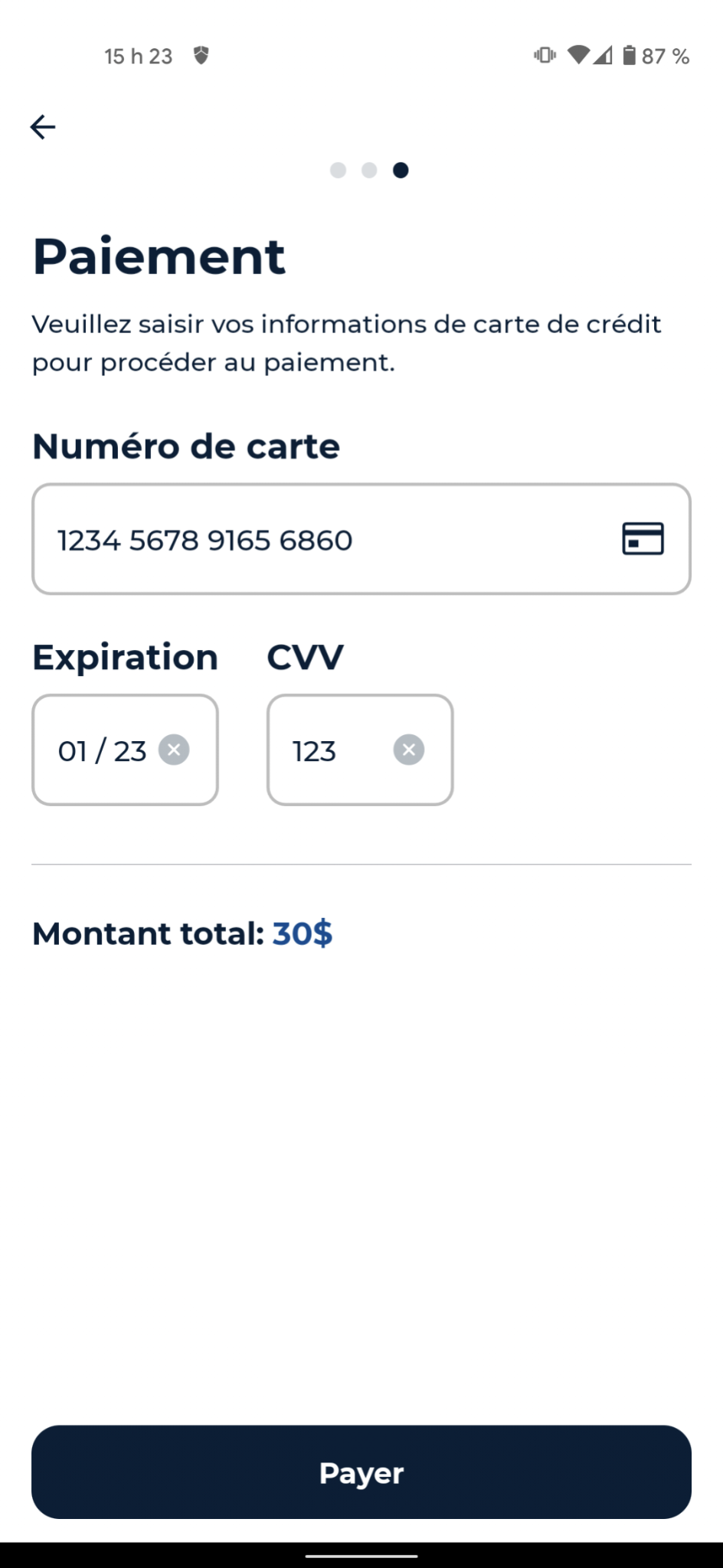 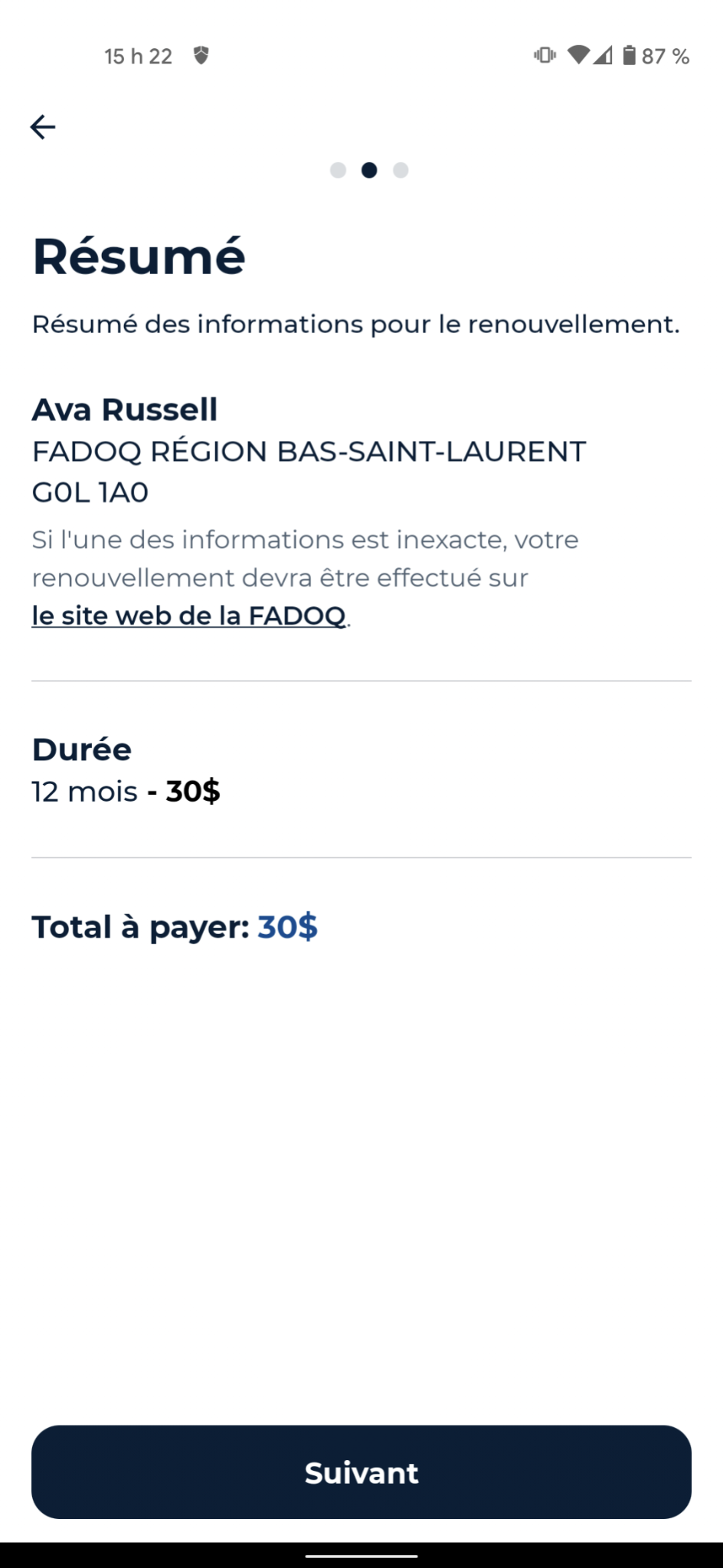 9
L’APPLICATION FADOQ ET LA CARTE VIRTUELLE
APPLICATION FACILE À CONSULTER. 
LES 1 000 RABAIS GÉOLOCALISABLE PARTOUT AU QUÉBEC
OBLIGATION D’ÊTRE MEMBRE POUR OBTENIR LES CODES PROMOS DE CERTAINS RABAIS.
RENOUVELLEMENT DE LA CARTE DE MEMBRE FACILE ET RAPIDE.
LA CARTE VIRTUELLE REMPLACE LA CARTE PLASTIQUE. UN GESTE CONSIDÉRABLE POUR L’ENVIRONNEMENT.
 ALLÈGEMENT DE LA GESTION DU MEMBERSHIP POUR LES ADMINISTRATEURS DES CLUBS.
10
DÉPLOIEMENT
Pour les regroupements régionaux 
Formation, FAQ, guide d’utilisation, visuels pour la publicité, procédure.
Pour les clubs locaux 
Présentation et guide d’utilisation.
Pour les partenaires provinciaux et régionaux
Lettre pour annoncer l’application FADOQ et présenter la carte virtuelle. 
Pour les membres
Publicité dans chaque numéro de Virage
Publicité dans les infolettres provinciales et régionales
Publicité sur le site web, page spécifique avec vidéo et foire aux questions 
Mention sur Facebook
11
ÉCHÉANCIER
12
APPLICATION FADOQ
04/09/20XX
ENJEUX
POUR LE RÉSEAU
Reconnaissance officielle de la carte virtuelle.
Outiller les regroupements régionaux et les clubs pour répondre aux questions des membres.
Faire une promotion efficace de la nouvelle application
13
ENJEUX
POUR LES MEMBRES ET LES PARTENAIRES
Bien informer les membres sur l’utilisation de l’application et ses avantages.
Promouvoir l’avantage de la carte virtuelle en remplacement de la carte plastique.
Rassurer les membres sur la sécurité du paiement de l’adhésion ou du renouvellement via l’application.
Bien informer les partenaires pour qu’ils reconnaissent la carte virtuelle.
14